The Case for Soil Restoration 
with the Use of Biochar
Citizens Climate Lobby (CCL) – WA, 2nd district, Whidbey Island
Paul E Belanger, Geologist, Ph.D.
pebelanger@glassdesignresources.com 
12/14/2019

See BIOCHAR PAGE:
https://denverclimatestudygroup.com/?page_id=28
A Synthesis from 2 talks
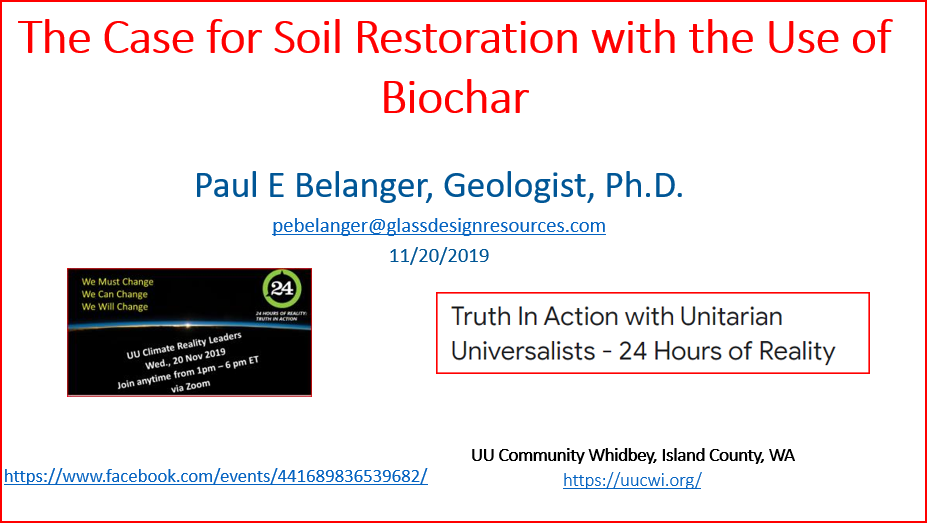 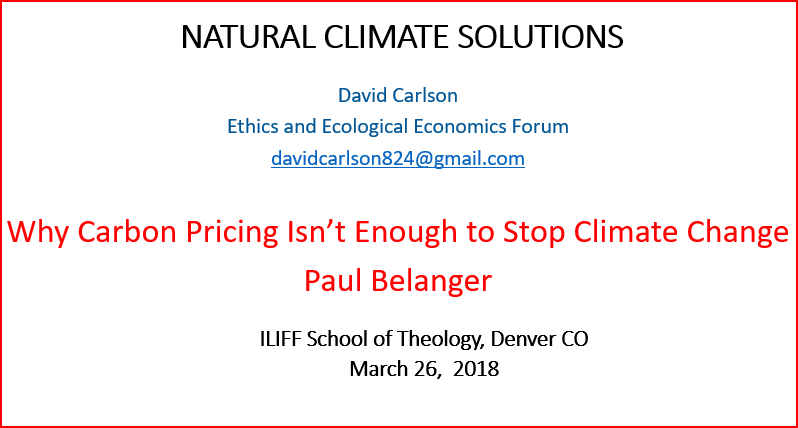 [Speaker Notes: Following Gary regarding land use impacts I wish to follow up on how soil restoration particularly with the use of Biochar can help our climate emergency in the way of sequestering carbon for 100 of years.]
If you are Wondering WHY
Decarbonizing energy, transportation, manufacturing is NOT going to happen fast enough
Because pricing won’t stop carbon emissions fast enough
Ocean acidification
Extreme weather events are going to become even more extreme and/or frequent
…etc…
THUS IT’S FOR CLIMATE MITIGATIONIN THIS CASECARBON SEQUESTRATION!
Popular Book by Paul Hawken (editor)DRAWDOWN
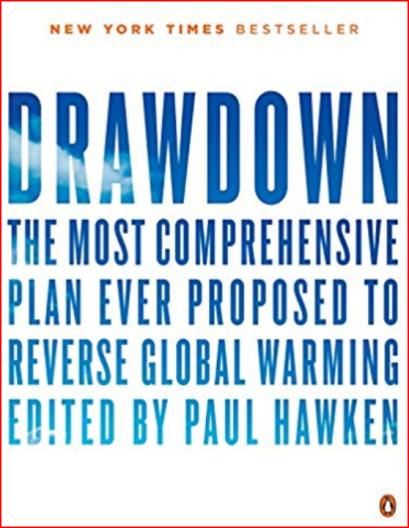 FOR CLIMATE MITIGATION
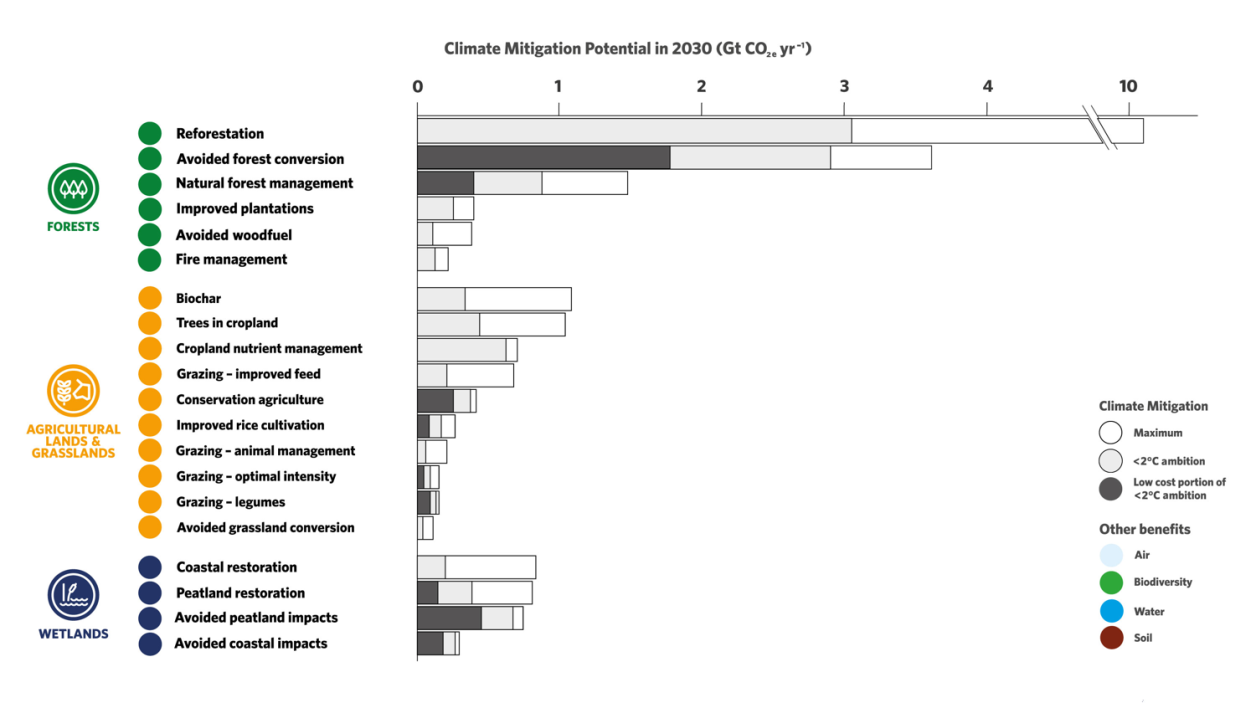 Here too:
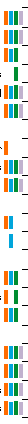 VERY conservative
Here too:
https://ibi.memberclicks.net/return-to-member-landing-page
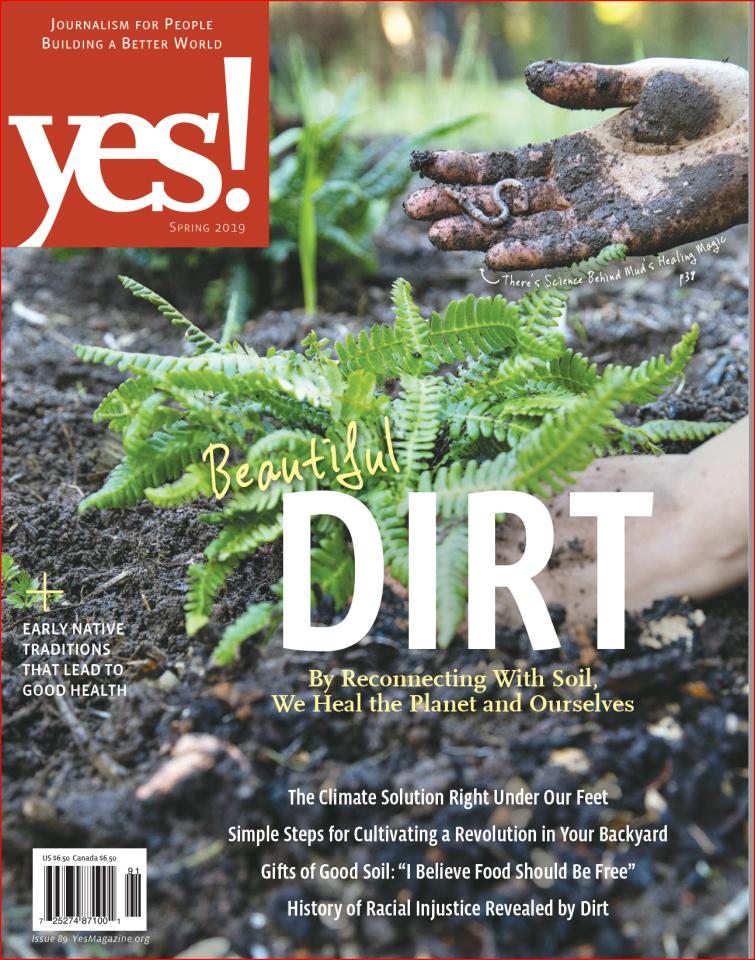 PROMOTES SOIL RESTORATION
INCLUDES BIOCHAR BENEFITS
SOMEWHAT NEGLECTS CARBON SEQUESTRATION
So, What is Biochar?
1.   Main:  Biochar is “ordinary” charcoal - after placement in the ground.  (Not for combustion.)

2.  Also - dozens of other [long-life] uses of charcoal  (cattle feed, water quality, construction materials,……)

3.  Terra Preta (1000’s of years, Amazon)
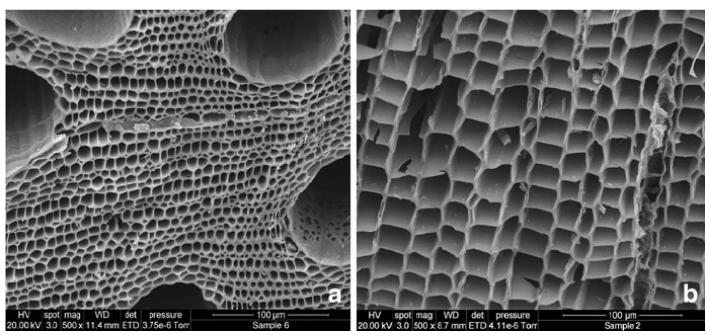 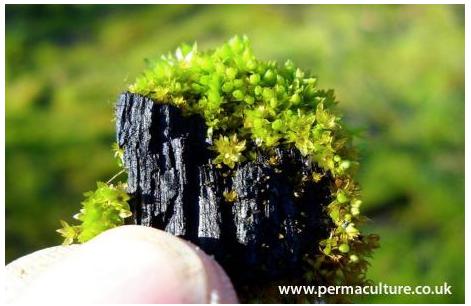 Buried in the Soil it looks like this:
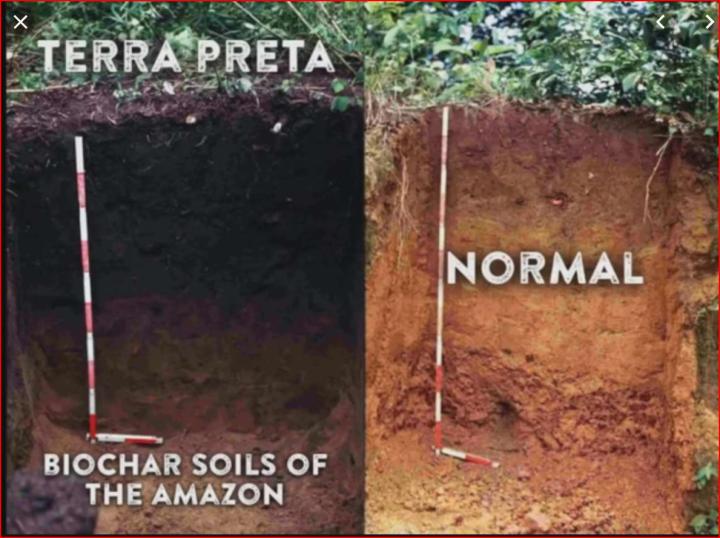 Why is BIOCHAR Important ?
Carbon negativity  (CO2, CH4, N2O) - How?

Fossil fuels are carbon positive; they add more carbon dioxide (CO2) and other greenhouse gasses to the air and thus exacerbate global warming. 

Compost and Ordinary biomass fuels are carbon neutral; the carbon captured in the biomass by photosynthesis would have eventually returned to the atmosphere through natural processes like decomposition. 

Sustainable biochar systems can be carbon negative by transforming the carbon in biomass into stable carbon structures in biochar which can remain sequestered in soils for hundreds and even thousands of years. The result is a net reduction of CO2 in the atmosphere, as illustrated in the diagram.
http://www.biochar-international.org/biochar/carbon
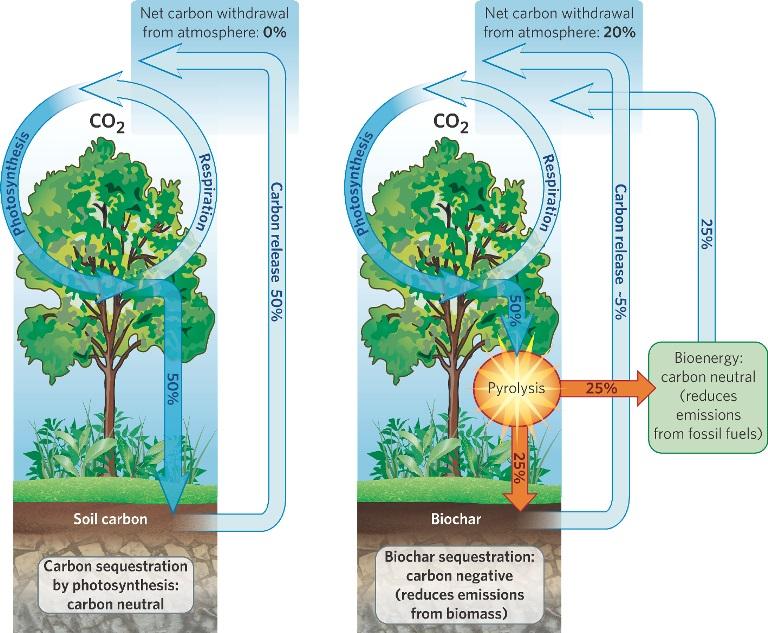 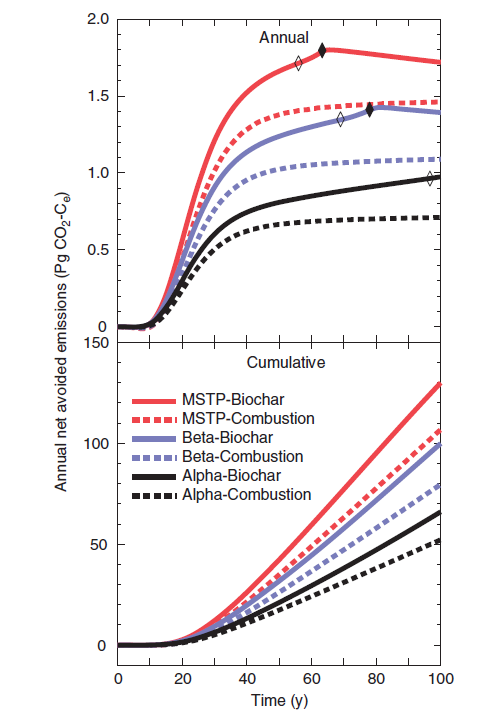 Carbon Neutral
Carbon Negative
http://www.biochar-international.org/biochar/carbon
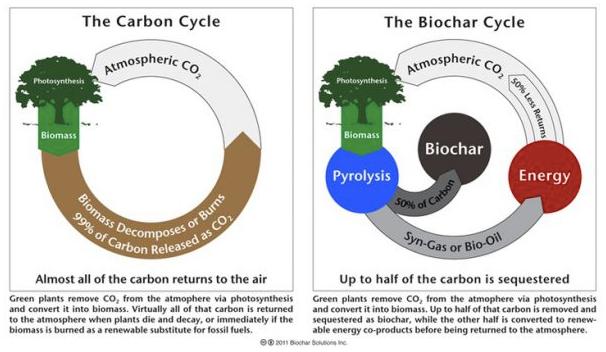 Advantages
Soil & Food   (long life in soil, not an expense)
 Carbon negativity  (CO2, CH4, N2O)
Energy (solar & woodstove backup, stored energy) 
Water quantity/quality
Waste disposal  (biogas competitor)
Lowered fertilizer, irrigation costs
Jobs, rural income (and land value)
Forest health  (Fires)
Ocean and HTC potential
Other (including sustainability)
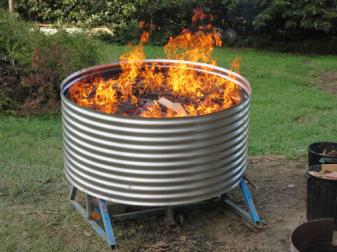 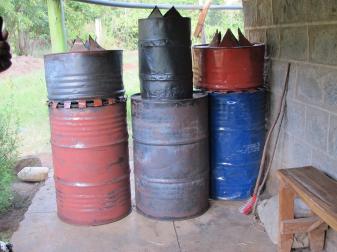 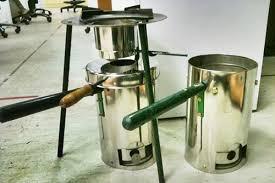 Examples
Flame Cap/TLUD?Don’t Flame Caps and TLUDs Function Differently?Ethos/2019Norman T. Baker
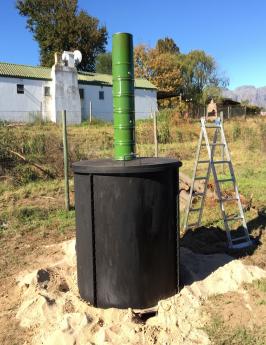 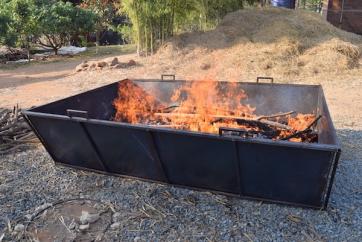 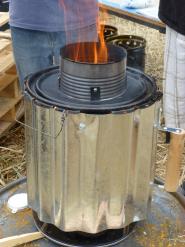 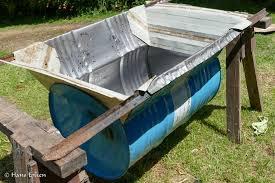 Slide courtesy of Norm Baker
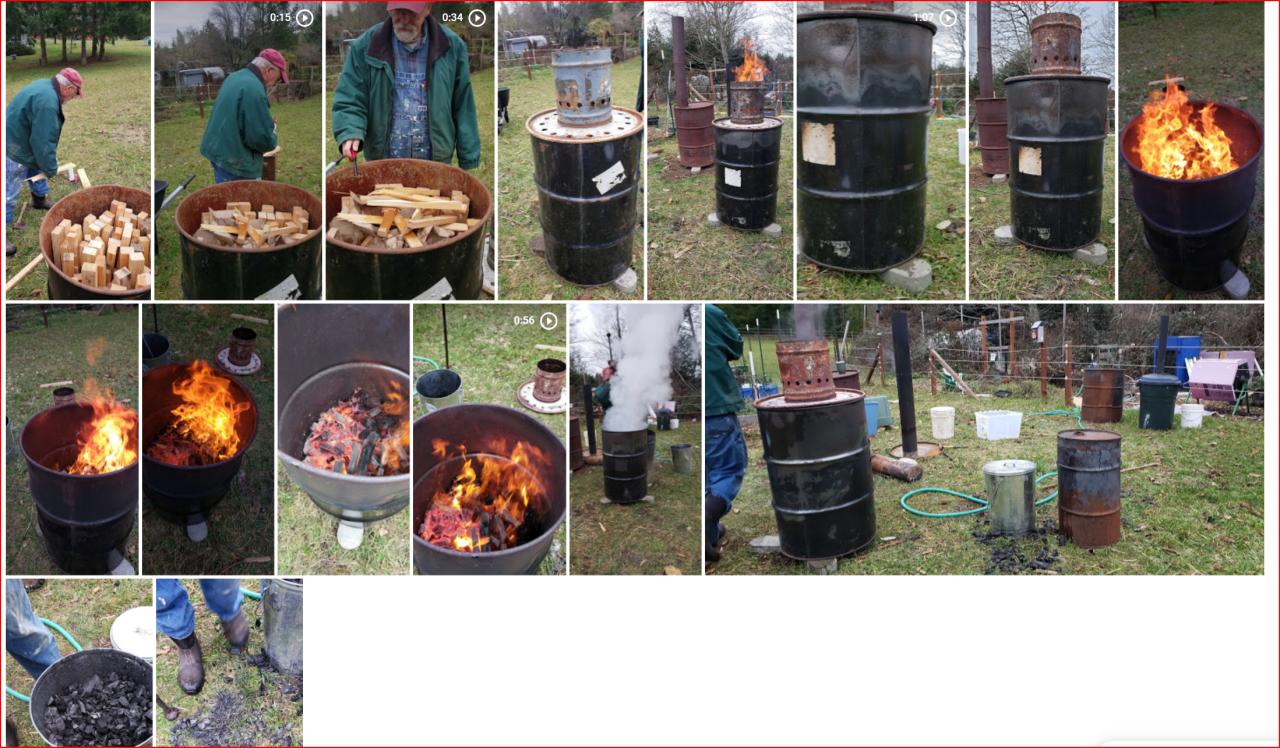 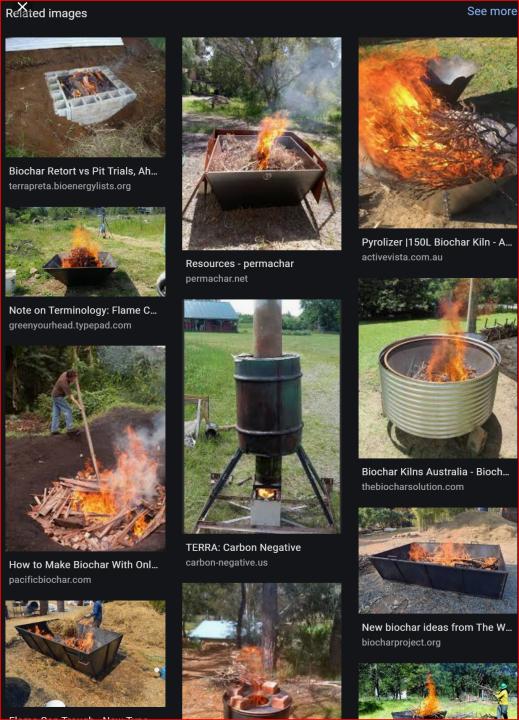 Mobile units:
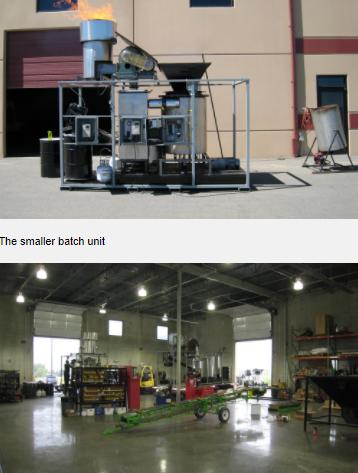 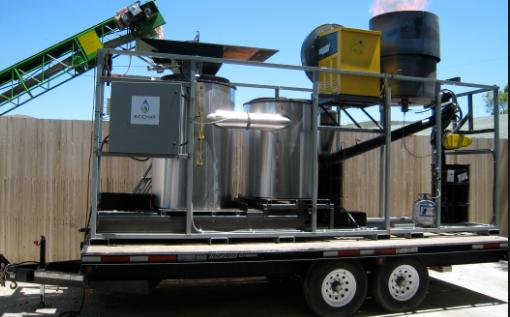 To Simply Incomplete burning and burial in Trenches
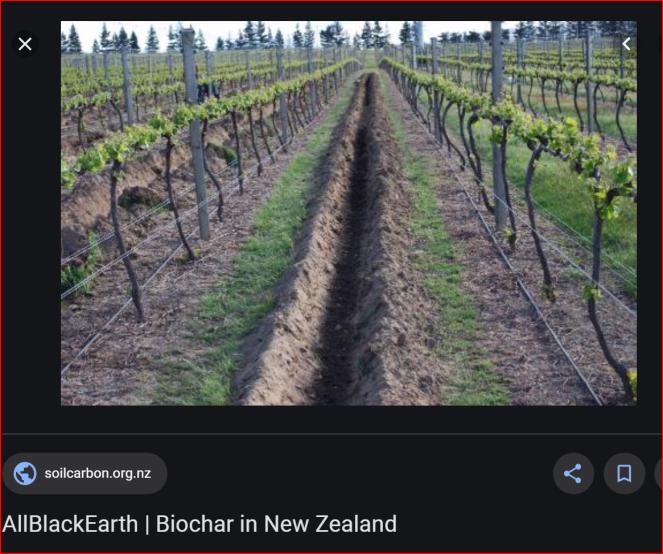 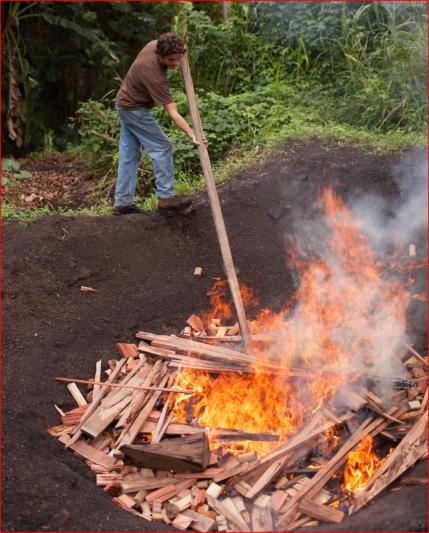 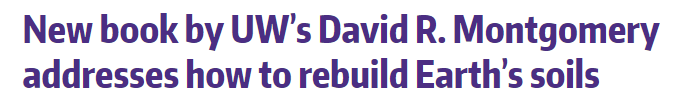 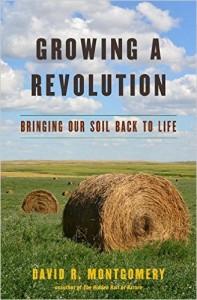 PUT CARBON IN GROUND: IDEALLY 5-8% BIOCHAR WITH COMPOST/OTHER ORGANIC MATTER
NO TILL  - to allow soil to stabilize
COVER: to control weeds
ROTATE CROPS: to control pests
http://www.washington.edu/news/2017/05/02/new-book-by-uws-david-r-montgomery-addresses-how-to-rebuild-earths-soils/
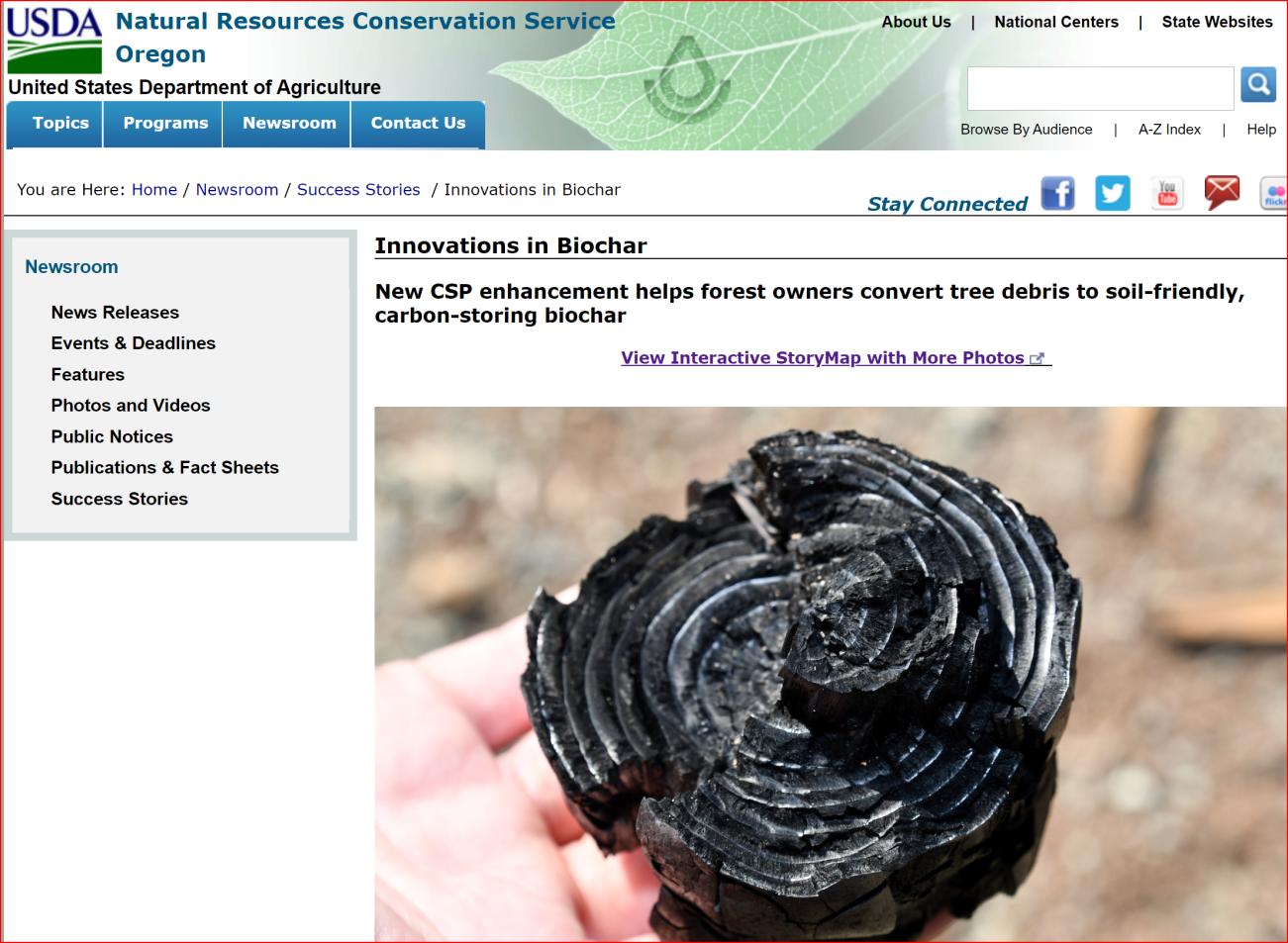 https://www.nrcs.usda.gov/wps/portal/nrcs/detail/or/newsroom/stories/?cid=nrcseprd1499267
In Stockholm
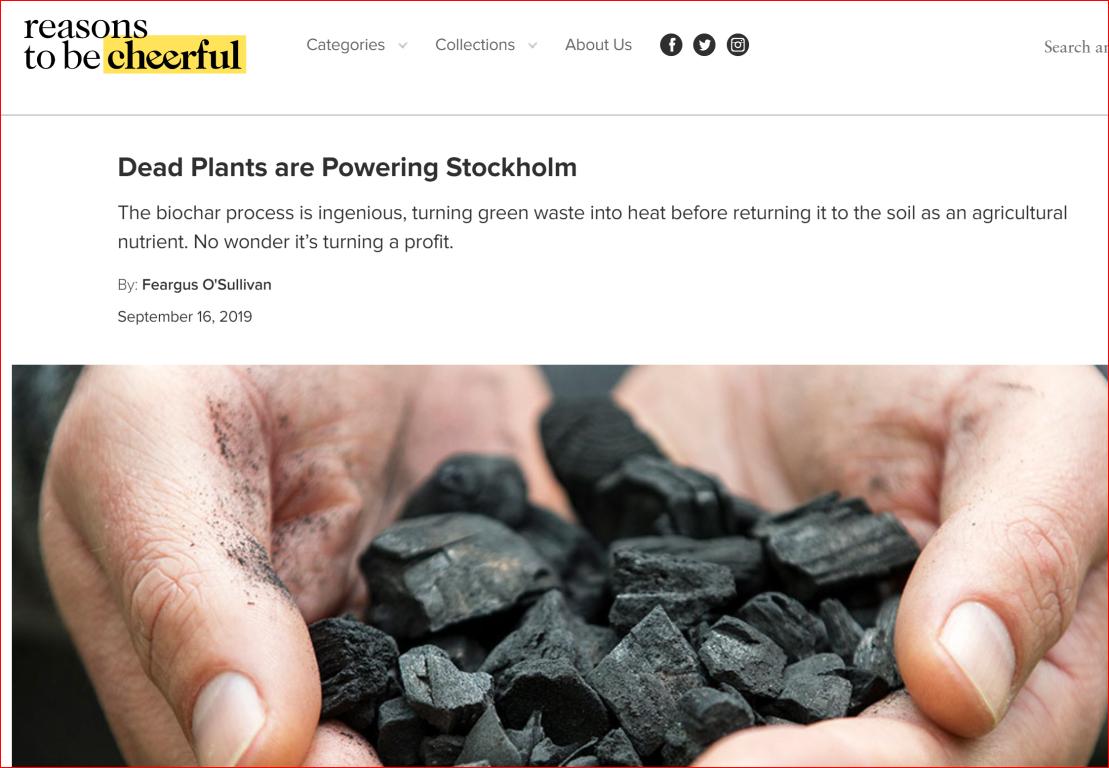 https://reasonstobecheerful.world/dead-plants-are-powering-stockholm/
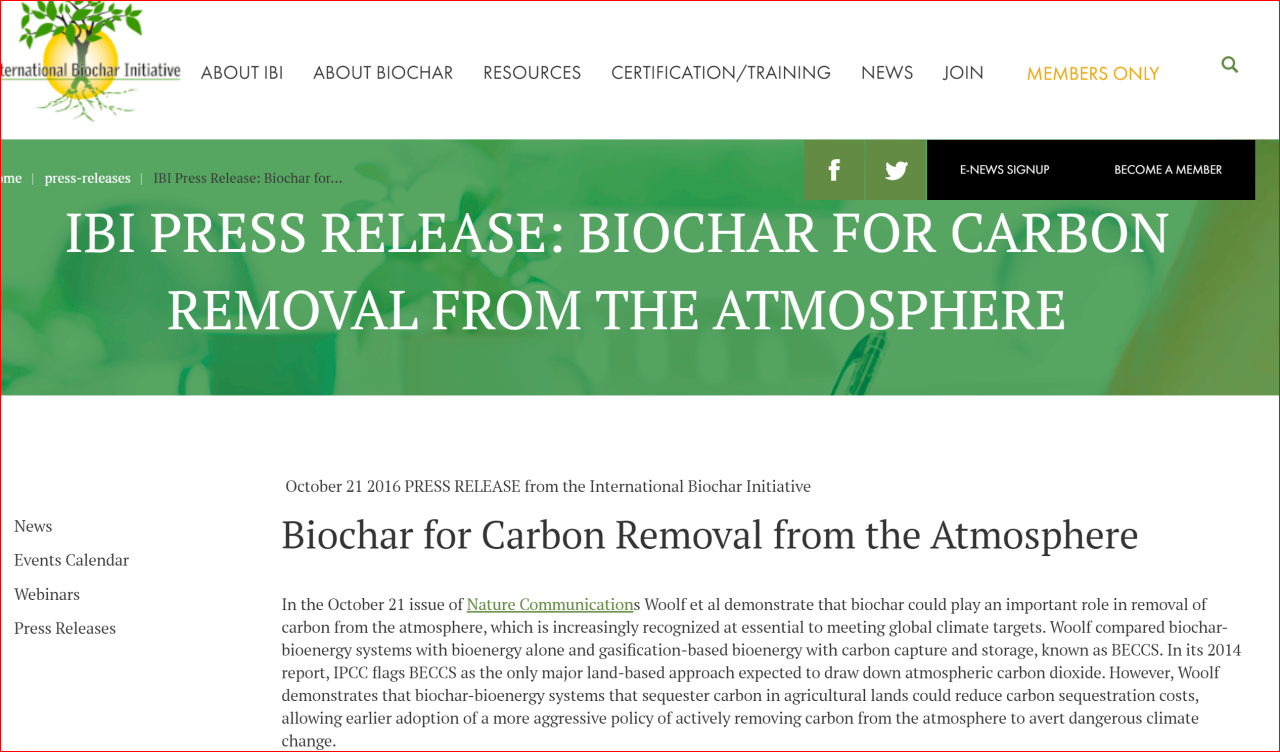 https://biochar-international.org/press-releases/ibi-press-release-biochar-for-carbon-removal-from-the-atmosphere/
Local Applications
Sedro-Woolley: Sedron Technologies
Janicki Omni Processor https://www.sedron.com/
https://en.wikipedia.org/wiki/Omni_Processor
Bill Gates 2 minute demo https://youtu.be/bVzppWSIFU0 
POTENTIALLY: Whidbey Island
FOR safe neutralizing of SEWAGE SLUDGE
BIOCHAR ATTRIBUTES
http://www.biochar-international.org/biochar : Biochar is produced through pyrolysis or gasification — processes that heat biomass in the absence (or under reduction) of oxygen.
ATTRIBUTES:
resists degradation 
produce oil and gas byproducts that can be used as fuel, providing clean, renewable energy. 
When buried in the ground as a soil enhancer, the system can become "carbon negative.“
By burial and 
By continued  microhabitat support for microbes and bacteria to replenish the soil
Contact information:
Paul E Belanger, Geologist, Ph.D.
pebelanger@glassdesignresources.com 
Web page on BIOCHAR: https://denverclimatestudygroup.com/?page_id=28
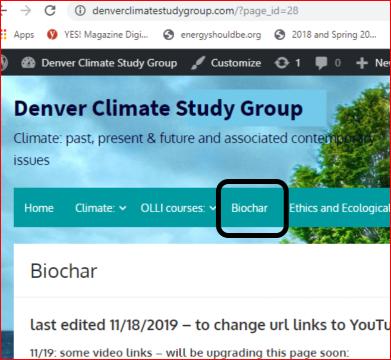 CREDITS:
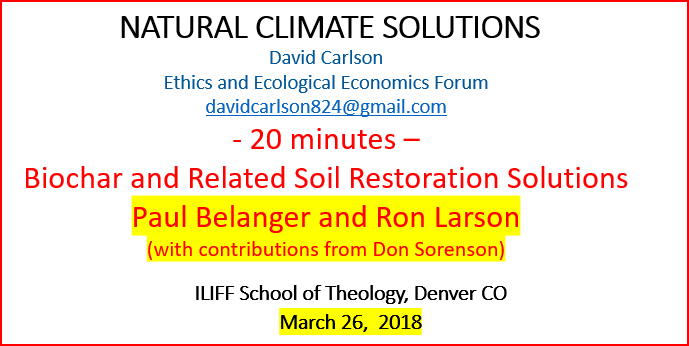 IBI,
Ron Larson
Norm Baker
others
https://eeeforum.org/older-archives/